HYDROSPHERE
Water Cycle
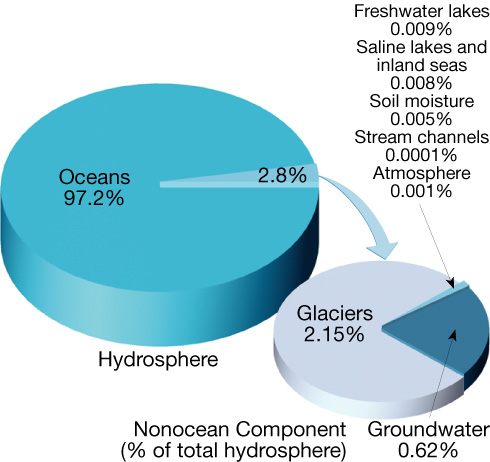 Hydrosphere
About 97 % of the hydrosphere is in the oceans. 
Water contained by landmasses—nearly all of it freshwater—makes up about 3 %
Hydrosphere
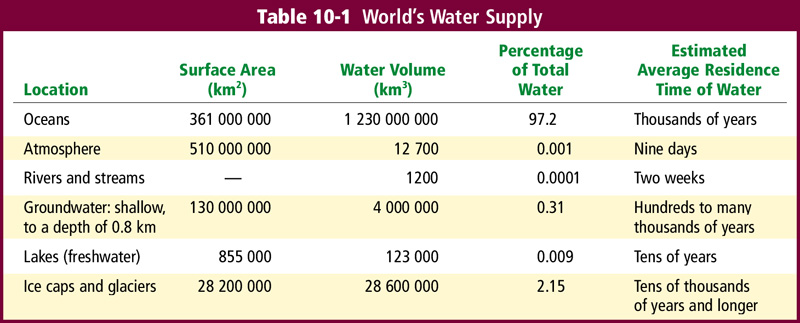 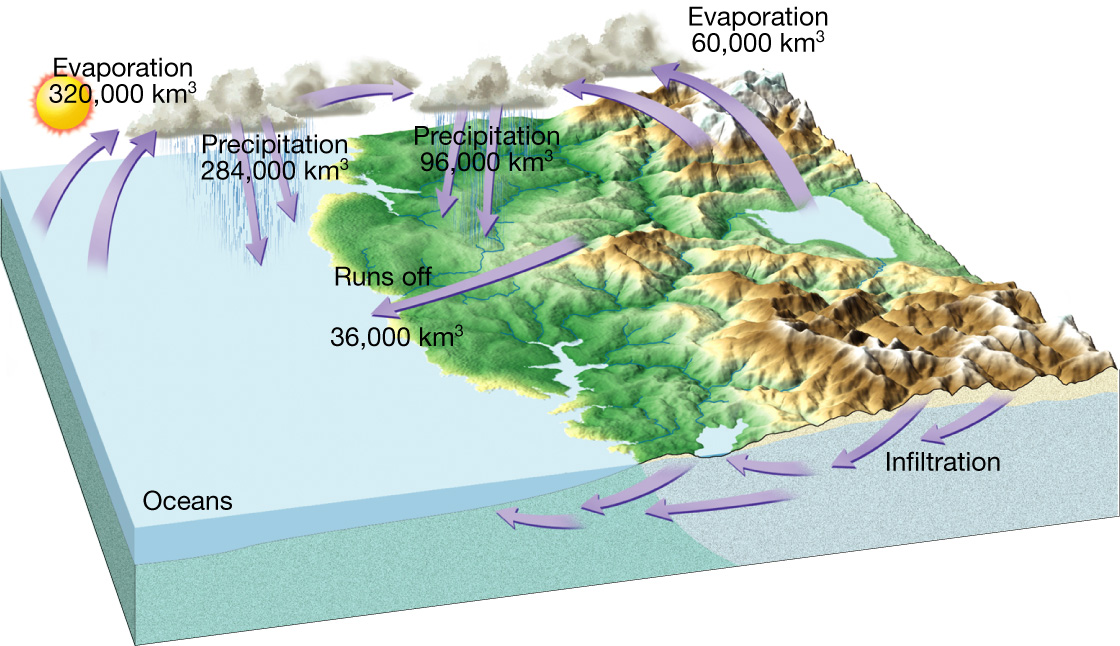 Water Cycle
Water constantly moves among the oceans, the atmosphere, the solid Earth, and the biosphere. This unending circulation of Earth’s water supply is the water cycle.
Water Cycle Processes
Evaporation - water from Earth is changed to gaseous state and enters the atmosphere.

Condensation - water vapor in the air turning into liquid water.

Precipitation - water falling to Earth as rain, snow, sleet, or hail.
Water Cycle Processes cont.
Infiltration - the movement of surface water into rock or soil through cracks and pore spaces.

Transpiration - the release of water into the atmosphere from plants through the ground.

Runoff - excess water that does not permeate into the land and flows over the surface instead.
Water Cycle Processes cont.
Sublimation - the conversion between the solid and the gaseous phases of matter, with no intermediate liquid stage.

Percolation - the movement of water through fractures or interstices of a rock or soil.
Water Cycle
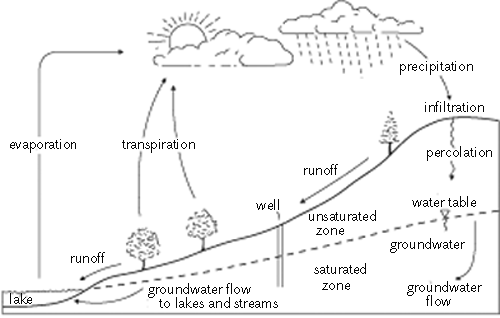 solar energy source
condensation
Water Cycle
Balance in the water cycle means the average annual precipitation over Earth  equals the amount of water that evaporates.